جریان شناسی فکری – سیاسیصدر اسلام
بر اساس کتاب 
جریان شناسی فکری سیاسی صدر اسلام
اثر حجت الاسلام  دکتر سلیمانی


تنظیم کننده 
حسن شفیعی
چند مقدمه
الف) ضرورت و چرائی مطالعه تاریخ؛
عبرت گیری از سرنوشت گذشتگان؛ 
«لَقَدْ كانَ فِي قَصَصِهِمْ عِبْرَةٌ لِأُولِي الْأَلْبابِ». يوسف آيه 111
«إِنَّ فِي ذلِكَ لَعِبْرَةً لِمَنْ يَخْشى». نازعات آيه‏ 26
«... إِنَّ فِي ذلِكَ لَعِبْرَةً لِأُولِي الْأَبْصارِ» آل عمران آيه 13
« مَنِ اعْتَبَرَ أَبْصَرَ وَ مَنْ أَبْصَرَ فَهِمَ وَ مَنْ فَهِمَ عَلِم‏» هر کس از وقایع گذشتگان عبرت بگیرد بینا مى شود، کسى که بصیرت و بینایى پیدا کرد مى فهمد، و آن کس که فهمید عالم مى‏شود. نهج البلاغه نامه 208.
چند مقدمه
أَيْ بُنَيَّ إِنِّي وَ إِنْ لَمْ أَكُنْ عُمِّرْتُ عُمُرَ مَنْ كَانَ قَبْلِي فَقَدْ نَظَرْتُ‏ فِي أَعْمَالِهِمْ وَ فَكَّرْتُ فِي أَخْبَارِهِمْ وَ سِرْتُ فِي آثَارِهِمْ حَتَّى عُدْتُ كَأَحَدِهِمْ بَلْ كَأَنِّي بِمَا انْتَهَى إِلَيَّ مِنْ أُمُورِهِمْ قَدْ عُمِّرْتُ مَعَ أَوَّلِهِمْ إِلَى آخِرِهِمْ فَعَرَفْتُ صَفْوَ ذَلِكَ مِنْ كَدَرِهِ وَ نَفْعَهُ مِنْ ضَرَرِهِ فَاسْتَخْلَصْتُ لَكَ مِنْ كُلِّ أَمْرٍ [جَلِيلَهُ‏] نَخِيلَهُ وَ تَوَخَّيْتُ لَكَ جَمِيلَهُ وَ صَرَفْتُ عَنْكَ مَجْهُولَهُ وَ رَأَيْتُ حَيْثُ عَنَانِي مِنْ أَمْرِكَ مَا يَعْنِي الْوَالِدَ الشَّفِيقَ وَ أَجْمَعْتُ عَلَيْهِ مِنْ أَدَبِكَ أَنْ يَكُونَ ذَلِكَ وَ أَنْتَ مُقْبِلُ الْعُمُرِ وَ مُقْتَبَلُ الدَّهْرِ ذُو نِيَّةٍ سَلِيمَةٍ وَ نَفْسٍ صَافِيَةٍ.... نهج البلاغه، نامه 31 .
 پسرم! درست است كه من به اندازه پيشينيان عمر نكرده‏ام، امّا در كردار آنها نظر افكندم، و در اخبارشان انديشيدم، و در آثار شان سير كردم تا آنجا كه گويا يكى از آنان شده‏ام، بلكه با مطالعه تاريخ آنان، گويا از اوّل تا پايان عمرشان با آنان بوده‏ام، پس قسمت‏هاى روشن و شيرين زندگى آنان را از دوران تيرگى شناختم، و زندگانى سودمند آنان را با دوران زيان بارش شناسايى كردم، سپس از هر چيزى مهم و ارزش مند آن را، و از هر حادثه‏اى، زيبا و شيرين آن را براى تو برگزيدم، و ناشناخته‏ هاى آنان را دور كردم، پس آن گونه كه پدرى مهربان نيكى‏ها را براى فرزندش مى‏پسندد، من نيز بر آن شدم تو را با خوبى‏ها تربيت كنم، زيرا در آغاز زندگى قرار دارى، تازه به روزگار روى آورده‏اى، نيّتى سالم و روحى با صفا دارى
پاسخ به یک شبهه
برخی می گویند به هیچ عنوان نمی شود از تاریخ عبرت گرفت و اگر تاریخ می خوانیم فقط برای ارضای حس کجکاویمان است و بس. در ادامه می گویند چگونه می توان از سرگذشت یک فردو یا یک گروه و جامعه ای در تاریخ عبرت گرفت در حالیکه مولفه های هویت ساز گذشتگانمان با ما بسیار متفاوت است. بطور مثال فرد و یا جامعه ای را در که گذشته حیات داشته است چگونه می توان از سرگذشت او عبرت بگیرم در حالیکه ژن او ، خانواده او، دایره دوستانشان، جامعه ای که در آن زندگی می کردند، حتی آب هوا و جغرافیا و فرهنگ آنها با ما متفاوت است، حال چگونه می شود عبرت گرفت؟ لزوما برای عبرت گیری باید وجه مشترکی بین ما و گذشتگانمان باشد، که نیست.
پاسخ به شبهه
مشترکات ثابت انسانی؛
قوانین و سنن ثابت الهی؛
چند مقدمه
ب) ضرورت و چرائی توجه به جریان شناسی؛
از آنجا که آدمي به‌عنوان بازيگر اصلي نزاع ميان جبهة حق و باطل ماهيتي ثابت دارد و مبدأ جاذبه و دافعه و گرايش‌هايش واحد است، بسياري از انگيزه‏ها و عوامل مؤثر در حضور او در جبهة حق يا باطل تکرارپذير و يک‌سان است و البته بهانه‏ها و دست‏مايه‏هاي طغيان و سرکشي يا استقامت و پايداري به‌طور طبيعي در زمان‏هاي مختلف تغيير خواهند کرد؛ ولي شالوده، منطق و مرام هريک از دو جريان اهل حق و اهل باطل امري ثابت است. از همين رو، تأمل و تدبر در کشمکش‌هاي جريان‌هاي معارض اهل‌بيت با جريان‌هاي هم‌گرا با آن ذوات مقدس مي‏تواند دست‏ماية خوبي براي تحليل رفتار ستيزه‏جويانة برخي از جريان‌هاي معاصر با دين و ولايت فقيه و حکومت ديني باشد.
ج) ضرورت و چرائی مطالعه تاریخ صدر اسلام؛
(ثمره عام) عبرت گیری و درس گرفتن از سرنوشت گذشتگان.
(ثمره خاص) قرابت و شباهت های زیاد تاریخ صدر اسلام با وضعیت روزگار ما.
(ثمره اخص) مصون سازی انقلاب اسلامی از آفت ها و بحرانهای پیش روی به واسطه مطالعه تاریخ صدر اسلام
مفهوم شناسی
مفهوم جريان‌شناسي؛
جريان‌شناسي عبارت است از شناسايي رفتارهاي فرهنگي، اجتماعي و سياسي و کشف رابطة آنها با پشتوانه‌هاي ايدئولوژيکي‌شان در بستر زمان. 

مقصود از صدر اسلام؛
مقصود از صدر اسلام در اين نوشتار، سال‌هاي 11 تا 61 هجري است.
معیار تقسیم بندی جریانهای صدر اسلام
از آنجا که هدف، شناخت نسبت جريان‌هاي اجتماعي با مکتب اهل‌بيت علیهم السلام است، جريان‌هاي صدر اسلام را با معيار گرايش‌هاي فکري و سياسي آنها به اهل‌بيت علیهم السلام تقسيم‌بندي کرده است تا از اين رهگذر شناسايي جريان‌هاي مشابه فکري و سياسي زمانه ما در نسبت با مکتب اهل‌بيت علیهم السلام آسان گردد؛ 
زيرا زمانة ما شباهت بسيار با زمان امامت امام علي و امام حسن و امام حسين علیهم السلام  دارد و وقايع و جريان‌هاي دورة ما شباهت‌هاي درخور توجهي با وقايع و جريان‌هاي دوران امامت آن سه امام دارند و از همين رو دقت در جريان‌هاي آن دوران شيوة مناسبي براي بصيرت‌افزايي در دوران حاضر به‌شمار مي‌آيد؛ به گونه‌اي که با نسبت‌سنجي جريان‌هاي صدر اسلام با اهل‌بيت علیهم السلام  مي‌توان نسبت جريان‌هاي مشابه امروز را با اهل‌بيت علیهم السلام  شناسايي کرد.
معیار تقسیم بندی جریانهای صدر اسلام
وجه محوريت بخشيدن به اهل‌بيت  در بررسي جريان‌هاي صدر اسلام چيست؟
پس از رسول خدا مرجع ديني و قضايي و حکومتي هر مسلماني اهل‌بيت هستند و آنان از سوي خداوند متعال براي تفسير دين و حاکميت بر جامعة اسلامي نصب شده‌اند. از اين رو برحق بودن يا نبودن هر جرياني بايد با خط اهل‌بيت سنجيده شود. بر اين اساس، هر جرياني که در صراط اهل‌بيت  باشد در راه حق گام برمي‌دارد و ديگر جريان‌ها، هر اندازه که از اهل‌بيت زاويه داشته باشند از مسير حق فاصله گرفته و به باطل نزديک شده‌اند. 
در عصر غيبت به دليل محروم بودن مسلمانان از دسترس به وجود ولي منصوب الهي، امام عصر، بنابر دستور اهل‌بيت مسلمانان موظف‌اند به فقيه جامع‌الشرايط، يعني ولي فقيه مراجعه، و از او اطاعت کنند. و از آنجا که دستور وجوب اطاعت از فقيه جامع‌الشرايط را اهل‌بيت صادر کرده‌اند، اطاعت از آنان، به‌طور غير مستقيم به منزلة اطاعت از امام معصوم است، و مخالفت با ولي‌فقيه به‌منزلة مخالفت با اهل‌بيت است؛ چنان که امام صادق مسلمانان را هنگام اختلاف به فقها ارجاع داده و فرموده‌اند: «... به حاکميت آنان تن دهيد؛ چراکه، من آنها را حاکم بر شما قرار داده‌ام؛ پس اگر فقها بر اساس حکم ما حکم کردند و کسي نپذيرفت، در واقع حکم خدا را کوچک شمرده و حکم ما را نپذيرفته است، و کسي که ما را رد کند خدا را رد کرده و به مرز شرک به خدا رسيده است».
جریان شناسی فکری – سیاسی صدر اسلام
جبهه رهروان اهلبیت علیهم السلام
يکي از جبهه‌هاي مهم و تأثيرگذار صدر اسلام جريان نيروهاي وفادار به اهل‌بيت هستند. اينان کساني بودند که مرجعيت ديني و سياسي اهل‌بيت را قبول داشتند و حاکميت جامعة اسلامي را از آنِ اهل‌بيت مي‌دانستند و در ضرورت حمايت از آنان ترديدي نداشتند.

اين جبهه به رغم اينکه از نظر جمعيت در اقليت به‌سر مي‌بردند از لحاظ کيفي و منطق علمي و عملي و قوه ايمان و استقامت در راه حق رتبة بالايي داشتند، و از اين رو به رغم اينکه جز در مدت کوتاهي از تاريخ صدر اسلام به صدارت سياسي نرسيدند، در تمام دوران صدر اسلام و قرون بعد تا به امروز اقتدار فرهنگي‌شان را حفظ کرده‌اند.
جبهه رهروان اهلبیت علیهم السلام
جبهة وفادار به اهل بیت علیهم السلام در يک تقسيم‌بندي دروني به دو جريان تقسيم مي‌شوند:
 



بصیرت  در این مقال دانايي صرف نيست، بلکه دانايي همراه با باور و ايمان است، و از همین رو موجب هدايت و حرکت است؛ مقصود از جريان بصير در محيط‌هاي اسلامي جرياني است که اعضاي آن، افزون بر چشم سر، چشم دلي بينا نيز داشته باشند و بر اثر تحليل دقيق عقلي و سلامت نفس و نورانيت قلب و پرهيزگاري، مسير حق را از باطل در عرصه‌هاي مختلف تشخيص مي‌دهند؛ دوستان و دشمنان دين و فرهنگ و ملت خود را بشناسند.
جريان حاميان بابصيرت،
جريان حاميان فاقد بصیرت لازم.
مصادیق حاميان بابصيرت، رهروان اهلبیت علیهم السلام
سلمان فارسی، مقداد بن اسود کندی، ابوذر غفاری، عمار بن یاسر، حذیفه بن یمان، خزیمه بن ثابت، ابو ایوب انصاری، ابو الهیثم مالک بن تیهان، ابی بن کعب، قیس بن سعد بن عباده، عدی بن حاتم، عباده بن صامت بن قیس، ابو رافع، هاشم بن عتبه بن ابی وقاص، عثمان به حنیف، سهل بن حیف، ابن حصب اسلمی، هند بن ابی هاله، حجر بن عدی، عمرو بن حمق خزاعی، میثم تمار، رشید هجری ...
ویژگی های جبهه حاميان بابصيرت، رهروان اهلبیت علیهم السلام
این افراد، جریانهای فکری و سیاسی ، فرهنگی و اقتصادی زمانه خیویش را می شناسند؛
ارتباط آنها را با یکدیگر و تاثیر هر یک از آنها را بر روند تحولات اجتماعی درک می کنند. 
و بر این اساس رابطه زر و زور و تزویر را می فهمند؛
به علایم صداقت و نفاق و عناد شناخت کامل دارند 
و از همین رو در تشخیص دشمن از دوست اشتباه نمی کنند.
ویژگی جریان رهروان با بصیرتاز نگاه امیرالمومنین ناظر به خطبه ۱۸۲
۱. انس با قرآن
۲. عمل به قرآن
۳. تفکر و تدبر در واجبات الهی 
۴. قیام برای احیای واجبات الهی در جامعه
۵. جهاد در راه احیای سنت های دینی و مبارزه با بدعت های نو ظهور
۶. اطاعت از ولایت و مقدم نداشتن تحلیل خود بر نظر ولی
مهمترین ویژگی جریان رهپویان با بصیرت
مالک اشتر هنگام بیعت با حضرت علی (علیه السلام) سخنرانی کرد و در فرازی از آن چنین گفت: 
ایها الناس هذا وصی الاوصیاء و وارث علم الانبیاء العظیم البلاء الحسن العناء الذی شهد له کتاب اللَّه بالایمان، و رسوله بجنه الرضوان، من کلمت فیه الفضائل ولم یشک فی سابقته و علمه الا واخر ولا الاوائل
‌اي مردم اين است وصي اوصيا و وارث علم انبيا؛ آن­که (در راه خدا) بس گرفتاري کشيد و پُرخير و برکت [است] آن‌که کتاب خدا به ايمان او گواهي داد و پيامبر خدا [دربارة او] به بهشت رضوان؛ کسي که فضايل در او به کمال رسيده و در سابقه و علم و برتري‌اش نه آيندگان شک دارند و نه گذشتگان.
شناخت صحیح و واقع بینانه اهلبیت علیهم السلام (ولی شناس)
ویژگی جریان رهپویان با بصیرت
عدی بن حاتم که در راه حمایت از امیرالمومنین سه فرزندش را فدا کرد در وصف حضرت می گفت: 
به خدا اگر غیر از علی شخص دیگری ما را به جنگ با اهل نماز می خواند ، نمی پذیرفتیم، ولی او کسی اس که هرگز دست به کاری نمی زند مگر آنکه حجتی از خدا با خود داشت و دلیلی از خدا در دستش بود.

مالک اشتر در یکی از روزهای جنگ صفین ، در حالی که سوار بر اسب ادهم بود، در سرزمین قناصرین برای سپاه خود ، پس از حمد و ثنای الهی و درود بر محمد (صلی الله علیه و آله و سلم) گفت:  
پسرعموي پيامبر ما، علي پسر ابوطالب با ماست. او شمشيري از شمشيرهاي خداست. او با رسول‌الله، که درود خدا بر او باد، نماز خوانده است. هيچ کس از مردان پيش از او نماز نخواند، تا آن‌گاه که بزرگ‌سال شد. هرگز عملي کودکانه و کوتاهي و لغزشي از او سر نزد. در دين خدا فقيه است؛ به حدود الهي علم دارد؛ نظرش صائب، و صبرش زيبا و پاکدامني‌اش ديرين است.
ویژگی جریان رهروان با بصیرت
برخي ياران اهلبیت علیهم السلام بيش از ديگر ياران آن بزرگواران جريان نفاق را مي‌شناختند؛ ولي برخي ديگر، متوجه نفاق و دشمني منافقان نمي‌شدند.
عمّار در صفین، خطاب به سپاه معاویه فرمود: 
نحن ضربناکم علی تنزیله                           ثمّ ضربناکم علی تأویله

عمار در جنگ صفين براي اينکه شک دربارة جنگ با بني‌اميه را از دل سپاهيان خارج کند، با جملاتي تند و آتشين، نهايت دشمني خود را با آنها ابراز کرد. «قسم به خدا دوست داشتم همه آنهايي که با معاويه به جنگ ما آمده‎اند به صورت يکي از مخلوقات در‎ مي‏آمدند و من او را قطعه‌قطعه مي‏کردم و سرش را مي‏بريدم. به خدا سوگند، خون‏هاي آنها از خون گنجشک حلال‏تر است»
شناخت دقیق و صحیح دشمنان اسلام و منافقان (دشمن شناس)
ویژگی جریان رهروان با بصیرت
يکي ديگر از افراد هوشمند و بافراست جريان رهروان بابصيرت، مالک اشتر بود. مالک دربارة امويان قسم ياد کرد و گفت: «قسم به خدا، بني‏اميه جز خيانت، چيزي به اسلام نيفزودند و براي اهل اسلام چيزي جز بغض و کينه به يادگار نگذاشتند. اگر برخي از آنها بر طائفه‏اي از مسلمانان سلطه يابند، خداوند را به خشم مي‌آورد و با اعمالشان زمين را تيره و تار مي‏کنند؛ سنت پيامبر را مي‏ميرانند و بدعت‏ها را زنده مي‏کنند»
از همین رو معاويه، که منزلت و اهميت ياران بابصيرت علي را به خوبي درک مي‌کرد، پس از شهادت مالک اشتر گفت: علي دو بازوي توانمند داشت که يکي در صفين قطع شد (عمار) و ديگري امروز (مالک)»
اين سخن معاويه تنها بدين جهت نبوده که عمار يا مالک از حيث نظامي افرادي توانمند و کارآمد بودند؛ بلکه بيشتر بدين سبب بوده است که معاويه نمي‌توانست با خدعه‌گري‌هاي خود آنان را از جنگ با بني‌اميه منصرف سازد و در اراده و تصميمشان در ياري علي نفوذ کند.
ویژگی جریان رهپویان با بصیرت
اگر انسان اهل بصيرت باشد و آگاهي سياسي عميق داشته باشد، نه‌تنها در شناخت حق و باطل مشکلي نخواهد داشت، بلکه در ميدان جهاد، از نبرد و شهادت هراسي به دل راه نخواهد داد؛ زيرا معرفت به حق و باطل مانع راه يافتن ترديد در دل مي‌شود و در برابر، ثبات قدم در ميدان نبرد را درپي مي‌آورد.
شمار چنين شخصيت‌هايي در صدر اسلام زياد نبود. تا زماني که آنان در ميان لشکر امام حضور داشتند به ديگران روحيه مي‌دادند و بر استقامت و پايداري لشکر مي‌افزودند، ولي هنگامي که تعداد درخور توجهي از آنان به شهادت رسيدند مقاومت سپاه حضرت در هم شکست.
3. پایداری و استقامت در مبارزه با دشمنان اهل بیت علیهم السلام؛
جریان رهروان فاقد بصیرت لازم
این جریان وفادار به اهلبیت با وجود وفاداری در مواقعی از خود سستی نشان می دادند. این جریان بکلی فاقد بصیرت نبودند ولی از بصیرت لازم نیز بهره نداشتند. و از خود ضعف نشان می دادند اگر بخواهیم برخی از ویژگی های این جریان را نام ببریم باید بگوییم:



(هنگام تعارض بين مصالح دنيا و آخرت، مصالح دنيا را اصيل، و خود را واقع‌گرا مي‌شمردند و مي‌پنداشتند مطابق مصلحت های شخصی و حزبی عمل مي‌کنند و در مقابل، جريان رهروان بابصيرت را آرمان‌گراياني مقدس‌مآب مي‌خوانند که بي‌توجه به واقعيت‌هاي موجود تندروي مي‌کنند )
1.  مشکل در شناخت حق و باطل؛
2. رفاه طلبی، دنیا محوری و اشراف زدگی؛
جریان رهروان فاقد بصیرت لازم
3. شناخت کم و ناقص از ولایت؛
(غفلت از منزلت والای امام در علم و عصمت وی از خطا و اشتباه در تحلیل مسائل اجتماعی و سیاسی موجب شد آنها بر اجتهاد و مصلحت اندیشی ناروای خود پافشاری کنند و از همکاری با اهلبیت در برخی امور اساسی بپرهیزند. خاستگاه اصليِ زاويه گرفتن برخي ياران از اهل‌بيت، اين بود که آنان مقام و منزلت و قداست معصومان را به‌درستي نمي‌شناختند. )


(در تشخیص سرچشمه های هدایت و انحراف، آگاهی و هوشمندی لازم را نداشتند. این ضعف بخاطر جهل و سطحی نگری بود که دشمنان را نمی شناختند. و گاهی هم بخاطر خوشبینی و بخاطر سر دادن شعارها و نمادهای اسلامی توسط دشمنان فریب می خوردند. )

(این جریان در صدر اسلام نسبت به جریان رهروان با بصیرت ، پر جمعیت تر بود؛ لیکن ضعف های آنان در کند کردن روند حرکت شیعه نقش بسزایی داشت، و از این رو اهلبیت را در پیشبرد کارها و نیل به اهدافشان دچار مشکل می کرد.)
4. عدم شناخت دشمن و حربه های آنها؛
5. تزلزل در ادامه طریق عدم استقامت؛
مصادیق فاقدان بصیرت لازم
عبیدالله بن عباس؛ 
{عدم مقاومت در برابر سپاه معاویه در زمان امیرالمومنین و در زمان امام حسن علیهما السلام و در نهایت پذیرش رشوه معاویه }

عبدالله بن جعفربن ابی طالب ؛ 
{اصرار بر عزل قیس بن سعد از ولایت مصر، حادثه عاشورا }

همچنین عباس، عبدالله بن عباس، عقیل و سلیمان بن صرد خزاعی را نیز می توان از این افراد بر شمرد.
عوامل شکل گیری رهروان فاقد بصیرت لازم
یکی دیگر از اموری که موجب می شود خواص در پایبندی به ارزش ها از خود ضعف نشان دهند فشارهای اقتصادی است که گاه زمینه آن را خود  اشخاص فراهم می کنند؛ یعنی بر اثر تجمل گرایی واشرافیگری ها و بلند پروازی ها خود را زیر بار قرض می برند ؛ آنگاه برای حفظ آبرو و جایگاه اجتماعیشان از دینشان مایه می گذارند  و با سکوت و مدارا به ستمگران و ظالمان باج می دهند و بدین وسیله مشکل های مادی خود را حل می کنند و زرسالاران سیاسی نیز این افاد را شناسایی کرده و با رفع نیازهای مادی شان آنان را به خود جذب می کنند و زیرکانه طرح های شوم خود را عمل می کنند.

بر اثر کثرت مراوده این گروه با جبهه معارضان اهل بیت اندک اندک به برخورد نرم و تعامل بدون تقابل و همراه با تساهل با این جبهه روی آوردند.
عوامل شکل گیری رهروان فاقد بصیرت لازم
قدرت ها و جریانهای معارض اهلبیت علیهم السلام برای رسیدن به مطامع خود ، به برخی شخصیت های حساس یا جریانهای مهم نزدیک می شوند و سرانجام به آرامی آنها را دگرگون می سازند و اینگونه میل و ذائقه جامعه را تغییر می دهند . آنان ابتدا یاران ولایت را به منتقدان ولایت تبدیل می کنند و سپس از همراهی با اولیاء جدایشان می کنند . بر این اساس ، جریان زرسالارِ برنداز اموی با همین هدف به خاندان بنی هاشم و نزدیکان امیرالمومنین نزدیک شدند.

این قرابت و نشست و برخاست ها ، آرام آرام این افراد را به این نتیجه میرساند که چه بسا نظرات اولیای الهی درست نباشد و یا تند و افراطی باشد و جریان به اصطلاح معارض ، منافق و یا دشمن اسلام نباشند و قصد ریشه کن کردن و یا برندازی نداشته باشند ؛ بلکه فقط سبک زندگی و تا حدی هم اعتقادات و فرهنگشان با ما متفاوت باشد، گرچه ما برخی از مبانی و افکار سیاسیشان را قبول نداریم ولی قابل تحمل اند و می توان همزیستی مسالمت آمیزی داشته باشیم.
جمع بندی جریان رهروان اهلبیت علیهم السلام
جریان حامی اهلبیت علیهم السلام در صدر اسلام به دو جریان رهروان با بصیرت و رهروان کم بصیرت یا فاقد بصیرت تقسیم می شوند که می توان آنها را در جبهه مقاومت در راه حق قرار داد.
جبهه رهروان با بصیرت کسانی بودند که در مناقشه ها و نزاع های اهل بیت با معارضانشان  ، با مواضع ایشان همراه بودند و در صورت لزوم در جنگ ها در کنار ان حضرات قرار داشتند .
جبهه وفادار به اهل بیت کسانی بودند که در قیاس با دیگر جریان های فکری – سیاسی صدر اسلام قرابت بیشتری با اهل بیت داشتند و در ایده و عمل بیش از دیگر جریان ها با معصومان همراه بودند . این جبهه به دو جریان کوچک تر با بصیرت و فاقد بصیرت یا کم بصیرت تقسیم میشود .
وفاداران با بصیرت کسانی بودند که در اعتقاد و عمل در خط اهل بیت حرکت میکردند . انان تشخیص و تحلیل خود را در امور مختلف بر تشخیص و تحلیل اهل بیت مقدم نمیداشتند و بر اساس منطق و استدلال محکم از اهل بیت به طور مطلق اطاعت میکردند .
جمع بندی جریان رهروان اهلبیت علیهم السلام
در میان ارادتمندان و مریدان اهلبیت علیهم السلام شخصیت هایی بودند که برداشت عمیقی از مفهوم ولایت نداشتند . آنان با وجود تصدیق ولایت و اطاعت اجمالی از معصومان در اطاعت ایشان اهل لغزش بودند برخی از این افرد جزو ارادتمندان اهلبیت به شمار می آمدند و حاکمیت را حق آنان می دانستند ولی رفتارشان نشان می داد که موضع اهل بیت علیهم السلام را در همه امور (سیاسی ، اجتماعی ، اقتصادی  و نظامی ) حکم خدا نمی دانستند و گاه برای دیدگاه خود در کنار نظر معصومان اصالت قائل بودند و بر اساس تحلیل های خود اصرار می ورزیدند؛ چنان که گاه رفتاری متفاوت با رفتار امام بر می گزیدند . این جریان را وفاداران فاقد بصیرت لازم می نامیم.
تمایز دو جریان با بصیرت و رهروان فاقد بصیرت لازم در علاقه و محبت به اهلبیت علیهم السلام نبود ، بلکه در میزان تبعیتشان نسبت به مقام ولایت ریشه داشت، که بیشتر در دشمن شناسی و دشمن ستیزی تجلی می یافت.
پیامدهای جریان رهروان اهلبیت علیهم السلام
يکي از پيامدهاي مهم رويشِ جريان رهروان داراي ضعف بصيرت و پيدايشِ اين فکر در ميان ياران  اهل بیت  بود که گرچه فکر و فرهنگ حزب اموي غير از فکر و فرهنگ حزب علوي است، ولي از آنجا که اين وضعيت اصلاح‌شدني نيست، براي استمرار حيات سياسي و اقتصادي و اجتماعي ناگزير بايد با آنها بيعت کرد، و وقتي اين فکر در ذهنشان متبلور شد ديگر آن برائتي که اهل‌بيت در برابر امويان مي‌طلبيدند، در قلبشان فروکش کرد و رفته‌رفته زايل شد؛

در برابرِ افرادي که عمق نگاهشان به قدري نبود که خطر دشمنان و خطر برخورد مسالمت‌آميز با آنان را به‌درستي دريابند، شخصيت‌هايي بودند که قدرت طبقه‌بندي مخالفان اهل‌بيت را نداشتند. آنان با جريان اعتزال و کناره‌گيران از جنگ‌ها همان‌طور برخورد مي‌کردند که با دشمنان رودرروي اهل‌بيت برخورد مي‌کردند؛ از اين رو حضرت آنان را از اظهار نظرهاي نسنجيده و افراطي سخت برحذر مي‏داشت.
جبهه معارضان اهل بیت علیهم السلام؛
اين جبهه از چهار جريان تشکيل مي‌شد که هريک، از زاويه و منظر خاصي با اهل‌بيت درگير بودند هريک از اين چهار جريان، افزون بر اهداف و انگيزه‌هاي متفاوت در معارضه با اهل‌بيت، در تندي و نرمي و گونة مواجهه نيز بايکديگر تمايز داشتند؛ ليکن وجه مشترک همة آنها اين بود که افزون بر مخالفت فکري با اهل‌بيت، در عمل و رفتار نيز با آن بزرگواران درگير مي‌شدند و افزون بر مجادلة زباني، بر ضد معصومان توطئه‌هاي سياسي يا اقتصادي يا نظامي نيز ساز مي‌کردند. در ميان اين جريان‌ها، برخي، بسترساز قدرت يافتن جريان ديگر شدند، و برخي نيز ديگر جريان‌ها را ابزار قدرت يافتن خويش قرار دادند.
جبهه معارضان اهل بیت علیهم السلام؛
جبهه جریان خواص تجدید نظرطلب؛
يکي از جريان‌هاي مهم و اثرگذار فکري ـ سياسي صدر اسلام جريان خواص تجديدنظرطلب‌اند.  شخصيت‌هاي مؤثر اين جريان از متنفذان و بزرگان اصحاب بودند اين جريان را خواص تجديدنظرطلب مي‌ناميم.
 
 مهم‌ترين شخصيت‌‌هاي اين جريان افرادي چون خليفه اول و دوم، ابوعبيدة جراح، مغيرة‌بن‌شعبه، عبدالرحمان‌بن‌عوف و عثمان‌بن‌عفان‌اند.
تفکرات جریان خواص تجدید نظرطلب؛
القای تفکر اسلام منهاي ولايت الهي در جامعه، 
ترویج اجتهاد در مقابل نص،
تحریف مفهوم و شان ولی ؛ 
قداست زدایی از سیره و سنت نبوی؛
مشروعیت دادن به رای مردم در مقابل نظر شارع؛
محکوم کردن و مستبدانه دانستن مخالفت از رای مردم در حمایت از نظر شارع؛
تفکرات جریان خواص تجدید نظرطلب؛
1-2 ) القای تفکر اسلام منهاي ولايت الهي در جامعه، ترویج اجتهاد در مقابل نص،
بعد از رحلت آن حضرت، جريان تجديدنظرطلب، اسلام منهاي ولايت الهي را تئوريزه کردند و معتقد بودند، کتاب خدا براي هدايت بشر کافي است و هريک از اصحاب خود مي‌تواند با کتاب خدا اجتهاد، و بر مبناي اجتهاد خود عمل کند.
3-4) تحریف مفهوم و شان ولی ؛ قداست زدایی از سیره و سنت نبوی؛ 
يکي از برنامه‌ريزي‌ها و اقدامات تجديدنظر‌طلبان در صدر اسلام، اين بود که وجود يک شخصيّت مقدس بعد از رسول خدا  را منکِر شدند؛ زيرا اگر به حضور چنين شخصيتي در جامعه اذعان مي‌کردند، مي‌بايست رأي او مي‌پذيرفتند. از همين رو مفهوم ولايت را تحريف کردند .
از منظر آنان پس از رسول خدا هيچ شخصيت آسماني که رأي او قداست داشته و به منزلة رأي خدا باشد وجود ندارد. هيچ کس و هيچ نظري مقدس و منتسب به خدا نيست، و همة مقامات افراد و ديدگاه‌هايشان زميني است و ما بايد بين آنها مقايسه کنيم و هر شخص يا نظري را که قبول نداشتيم کنار بگذاريم. همة افراد و آرا بشري‌اند و فرقي بين رأي علي و ديگر اصحاب وجود ندارد.
تفکرات جریان خواص تجدید نظرطلب؛
مشروعیت دادن به رای مردم در مقابل نظر شارع؛
آنان به رغم اينکه خود حکومت را با زور و تهديد و تطميع به‌دست آورده بودند، از آراي مردم دم مي‌زدند و رأي مردم و انتخاب مردمي را در مقابل انتصاب الهي اهل‌بيت مطرح مي‌کردند؛
محکوم کردن و مستبدانه دانستن مخالفت از رای مردم در حمایت از نظر شارع؛
آنان پافشاري حضرت بر رأي خود به‌عنوان ولي خدا را امري مستبدانه و بر خلاف مردم‌سالاري مي‌شمردند و آن را محکوم مي‏دانستند. از اين رو خليفه دوم دربارة علي گفت: ايشان به دليل «استبداد رأي و نکوهش کردن مردم» مناسب خلافت نيست؛ و از همين رو در اواخر خلافتش به‌گونه‌اي حساب‌شده، خلافت را به دست عثمان سپرد.
یک نمونه؛
روزي حضرت بين دو نفر که اختلاف داشتند قضاوت کردند و آن کسي که عليه او حکم شده بود اعتراض کرد و گفت: «‌اي امير مؤمنان، با اين حکم مالم را ضايع کردي و به خانواده‌ام آسيب رساندي» و به اين ترتيب قضاوت امام را غيرعادلانه خواند. حضرت بسيار ناراحت شدند و که آثار خشم در سيماي مبارکشان نمايان شد، و به قنبر فرمودند مردم را در مسجد جمع کنيد. پس مردم گرد آمدند، و حضرت بالاي منبر رفتند و فرمودند:
فأين ايتاه بکم؛ «[شيطان] شما را به کجا برده است؟»‌  بل أين تذهبون عن اهل‌بيت نبيکم؛  
أنا من سنخ اصلاب اصحاب السفينة؛  وکما نجي في هاتيک من نجي، ينجو في هذه من ينجو؛  بعد فرمود: وَيل رَهِين لِمَن تَخَلَّفَ عَنِّي؛  إِنِّي فِيکُم کَالکَهفِ لِأَهلِ الکَهفِ؛  وَإِنِّي فِيکُم بابُ حِطَّة مَن دَخَلَهُ نَجَا وَمَن تَخَلَّفَ عَنهُ هَلَکَ؛  حُجَّة‌ مِن ذِي الحَجَّة فِي حَجَّةِ الوِداعِ؛ 
آن‌گاه به سخن رسول خدا در روز غدير خم، يعني حديث ثقلين اشاره کردند و فرمودند: إِنِّي تَرَکتُ بَينَ أََظهُرِکُم مَا إِن تَمَسَّکتُم به لَن تَضِلُّوا بَعدِي اَبَداً کِتابَ اللهِ وَعِترَتِي اَهلَ بَيتِي؛ يعني يادتان نرود که رسول خدا در آن روز فرمود: «من در ميان شما دو چيز را به يادگار گذاشته‌ام. مادام که به آن دو تمسک کنيد بعد از من هرگز گمراه نمي‌شويد، کتاب خدا و عترت و اهل‌بيتم».
. محمدبن‌محمد مفيد، الارشاد في معرفة حجج الله علي العباد، ج1، ص231ـ 233؛ محمدباقر محمودي، نهج السعادة في مستدرک نهج البلاغة، ج1، ص187.
تفکرات جبهه جریان خواص تجدید نظرطلب؛
از آنجا که چهره‌هاي اين جريان تجديدنظرطلب از خواص طراز اول جامعه عصر نبوي به‌شمار مي‌آمدند، انديشه و رفتارشان تأثير شگرفي در جامعه داشت و با تلاشي که براي فرهنگ‌سازي اين انديشه صورت گرفت، رفته‌رفته انديشة وجوب اطاعت از ولايت به فراموشي سپرده شد، و افکار عمومي مسلمانان صدر اسلام به اين سو گراييد که اطاعت از امير مؤمنان، بر آنها واجب نيست؛ به طوري که در زمان حکومت آن حضرت، مردم ماجراي غدير خم و حديث ثقلين را کاملاً فراموش کرده و وجوب اطاعت از عترت (اهل‌بيت) را درک نمي‌کردند و به‌آساني با دستورهاي آنان مخالفت مي‌کردند؛ به‌طوري که امام علي مجبور مي‌شود براي يادآوريِ شأن و منزلت قدسي خود به حديث ثقلين که رسول خدا آن را در غدير خم بيان فرموده بود استشهاد کند تا مردم بفهمند که اطاعت از اهل‌بيت در کنار قرآن دستور و سفارش اکيد پيامبر خدا بوده است.
شگردهای جریان تجدید نظر طلبان؛
تواضع زباني در برابر اهل‌بيت؛
رواج بدعت ها و قداست زدائی از شخصیت پیامبر ؛
تسخير قدرت به بهانة مصلحت؛
چند نمونه...
خليفة اول : إن الله خلق من نور وجه علي بن ‌ابي طالب ملائکة يسبحون ويقدسون ويکتبون ثواب ذلک لمحبيه ومحبّي ولده؛ «خداوند از نور صورت علي‌بن‌ابي‌طالب فرشتگاني آفريده است که تسبيح مي‌گويند و تقديس مي‌کنند و ثواب آن را براي دوستان علي و دوستان فرزندانش مي‌نويسند». موفق‌بن‌احمد الخوارزمي، مقتل الحسين، ص147، 148.
خلیفه اول و خليفة دوم و سوم مي‌گفتند رسول خدا فرمود: النظر الي وجه علي عبادة؛ «نگاه کردن به چهرة علي عبادت است». اسماعيل‌بن‌کثير، البدايه و النهايه، ج7، ص357؛
خليفة دوم مي‌گفت: قال رسول الله: إن فاطمة وعليا والحسن والحسين في حظيرة القدس في قبّة بيضاء سقفها عرش الرّحمن‏؛ «رسول خدا فرمود: فاطمه و علي و حسن و حسين در بالاترين جايگاه بهشت زير گنبد سفيد رنگي هستند که سقفش عرش خداوند رحمان است». موفق‌بن‌احمد الخوارزمي، مناقب الخوارزمي، ص303؛ علي‌بن‌الحسن المعروف بابن عساکر، تاريخ مدينة دمشق، ج13، ص229، علي‌بن‌عيسي الاربلي، کشف الغمة في معرفة الائمة، ج1، ص526.
شگردهای جریان تجدید نظر طلبان؛
سران این جریان مدعی بودند که تنها کتاب خدا برای هدایت مسلمانان کافی است، و بر همین اساس، در مسائل و مشکلات خود اجتهاد می کردند ؛هر چند رایشان بر خلاف سنت و سیره رسول خدا بود. این بدعتها از یک سو موجب بروز مفاسد و فوت مصالحی از جامعه می شد.


از سوی دیگر قداست رسول خدا و سنت هایش را می کاست و زمینه تحریف سیره و سنت و سخن ایشان را فراهم می کرد.
شگردهای جریان تجدید نظر طلبان؛
تجديدنظر‌طلبان با اينکه به فضائل فراوان اهل‌بيت اعتراف مي‌دادند، چنين القا مي‌کردند که حاکميت اهل‌بيت در عين برخورداري از شايستگي‌هاي فراوان با مصالح جامعة اسلامي سازگار نيست و براي اثبات اين مدعا بهانه‌هايي مي‌آوردند همچون کمي سن علي، گردند ننهادن ديگر قبائل به خلافت علي، و شوخ‌طبع خواندن آن حضرت؛ و از سپردن خلافتي که گاه در خلوت بدان اقرار مي‌کردند، به صاحبش خودداري مي‌ورزيدند. حال آنکه اگر آنان مانند دوران رسول خدا از حاکم الهي حمايت مي‌کردند عرب به خلافت علي تن مي‌داد؛ 

يکي از سران تجديدنظر‌طلب به ابن‌عباس گفت:  در سخنان رسول خدا دربارة علي غلوّي بود که نه چيزي را اثبات مي‌کرد و نه عذري را برطرف مي‌شاخت، و او در پي فرصتي بود تا خلافت علي را عملي سازد و در مرض موتش مي‌خواست از او صراحتاً نام بياورد اما من از سَرِ دلسوزي براي اسلام و به منظور حفظ آن، مانع شدم. قسم به خانة کعبه، قريش هرگز علي را نمي‌پذيرد و اگر حکومت به علي برسد عرب بر ضد او خواهد شوريد. عبدالحميد‌بن‌محمد‌بن‌‌ابي‌الحديد، ج16، ص251.
پیامد راهبرد تجدید نظرطلبان برای جامعه؛
تجديدنظر‌طلبان با کنار گذاشتن اهل‌بيت از سياست، با مشکلات پرشماري روبه‌رو شدند؛
 کنار زدن اهل‌بيت و روي کار آوردن شخصي که صلاحيت لازم براي ادارة جامعه را نداشت، خودْ موجب پيدايش فتنه‌ها و اختلافات و نزاع‌هاي فراواني شد 
از جمله اينکه، انگيزة الهی و شهادت‌طلبانة فاتحان را به‌شدت تضعيف کرد، 
از سوي ديگر با مصرف کردن ثروت هنگفت ناشي از غنائم فتوحات در راستاي تکاثر و تجمل‌گرايي، به جاي انفاق و توليد، جامعة فعال و جهادگر صدر اسلام را به جامعه‌اي مرفه و بي‌درد تبديل کردند.
 افزون بر اين، با تقسيم ناعادلانة بيت‌المال در جامعة اسلامي اختلاف طبقاتي پديد آوردند؛ 

 از همين رو، باب تجمل‌گرايي و انباشت ثروت باز شد و اندک‌اندک مسلمانان نام‌دار صدر اسلام زهدپيشگي و آخرت‌گرايي خود را از دست دادند و دچار دنياگرايي شدند؛ به طوري که نه‌تنها براي احياي ارزش‌ها قيام نمي‌کردند بلکه خود بستر زوال آنها را فراهم مي‌ساختند.
واکنش اهل‌بيت در برابر تجديدنظرطلبان
نبود يار؛
بيم  از دست رفتن باورهاي ديني؛
ایجاد تفرقه بین مسلمانان؛
دفع خطر مرتدان و پيامبران دروغين؛
خطر حمله روميان ؛
خطر قتل اهلبیت علیهم السلام؛
الف) راهبرد سکوت اعتراض‌آميز (عدم قیام) توسط امیرالمومنین علیه السلام؛
واکنش اهل‌بيت در برابر تجديدنظرطلبان
حضرت زهرا با سخنان کوبندة خود انحرافات پديدآمده به‌دست اين جريان را افشا کردند و نگذاشتند اسلام منهاي ولايت در تاريخ نهادينه شود. آن حضرت در مبارزات سياسي خويش سه پيام مهم را به گوش تاريخ رساندند.

امیرالمومنین به خاطر حفظ اساس اسلام مأمور به سکوت بوده است. امام حسن و امام حسين عليهما السلام نيز سنين کودکي را سپري مي کردند، در اين ميان تنها حضرت زهرا سلام الله علیها بود که مي توانست در اين ميان فرياد برآورده و انحراف پديد آمده در امّت پيامبر را به حق طلبان زمان خود و آينده متذکر شود.
ب) واکنش حضرت زهرا سلام الله علیها در مقابل تجدیدنظر طلبان؛
واکنش حضرت زهرا در برابر تجديدنظرطلبان
واکنش حضرت زهرا در برابر تجديدنظرطلبان
اعلان عدم مشروعيت خلافت تجديدنظر‌طلبان؛
اثبات عدم صلاحیت علمی و شرعی برای تصدی مقام جانشینی رسول الله.
خطاب به سران اين جريان فرمود: «من خداوند و ملائکه‌اش را شاهد مي‌گيرم که شما دو نفر مرا غضبناک کرده‌ايد و مرا خشنود نساخته‌‌ايد. اگر با پيامبر ملاقات کنم از شما شکايت خواهم کرد... . قسم به خدا در هر نمازم شما را نفرين مي‌کنم».
همچنین حضرت زهرا تا وقتي زنده بودند با تمام وجود از بيعت گرفتن تجديدنظرطلبان از علي و بني‌هاشم جلوگيري کردند؛ به‌طوري که مسعودي مي‌نويسد: «تا فاطمه زنده بود، احدي از بني‌هاشم با ابوبکر بيعت نکرد». عبدالله‌بن‌مسلمبن‌قتيبه، الإمامة و السياسة، ج1، ص31.
حضرت وصيت کردند هيچ‌يک از کساني که به او ظلم کردند در تشييع جنازه‌شان نباشند و ايشان را شبانه و مخفيانه دفن کنند و محل قبرشان را مخفي نگه دارند
واکنش حضرت زهرا در برابر تجديدنظرطلبان
اعلان حقانيت حاکميت حضرت علي علیه السلام؛

«واي بر آنها! چرا نگذاشتند [حق در مرکز خود قرار گيرد] و خلافت بر پايه‌هاي نبوت استوار گردد؟! آن را از خانه‌اي که جبرئيل در آن فرود مي‌آمد به خانة ديگر بردند و از دست کسي که عالِم بر امور دين و دنياست، گرفتند. بدانيد که اين زياني بزرگ و آشکار است! چرا و به چه دليل از ابوالحسن انتقام گرفتند و کينه‌توزي کردند؟ قسم به خدا، براي اينکه تيغ شمشيرش سوزناک بوده و او در برابر دشمنانش به از دست رفتن جانش بي‌اعتنا بود، بر آنها سخت مي‌تازيد و عقوبت مي‌کرد و وقتي به حقوق الهي مي‌رسيد خشمگين مي‌شد، از او انتقام گرفته و با او کينه ورزيده‌اند.» ، الاحتجاج علي أهل اللجاج، ج1، ص108؛
واکنش حضرت زهرا در برابر تجديدنظرطلبان
اعلان عدم حجيت اجماع اکثريت صحابه؛  
«چرا به بيراهه مي‌رويد، درحالي‌که کتاب خدا در ميان شماست؛ مطالبش روشن است؛ و احکام آن درخشان؛ و نشانه‌هاي هدايت آن آشکار؛ و نهي و هشدار‌هاي آن روشن و اوامرش واضح است. اما شما به قرآن پشت کرديد و از آن روي‌گردان شديد. آيا به قرآن ميل و رغبت داريد؟ يا داوري جز قرآن مي‌گيريد؟ ... «و هرکس غير از اسلام ديني برگزيند از او پذيرفته نيست و در آخرت از زيان‌کاران خواهد بود. سپس آن‌قدر درنگ نکرديد که دل رميده آرام گيرد، و مهار کردن آن آسان گردد. پس آتش‌گيره‌ها را برافروختيد و به آتش فتنه‌ها دامن زديد تا آن را شعله‌ور سازيد و به شيطان گمراه‌کننده پاسخ مثبت داديد و براي خاموش کردن نور اسلام آشکارا بسيج گشتيد و به از بين بردن سنت‌هاي پيامبر برگزيده روي آورديد و حرکت‌هاي منافقانه آغاز کرديد. براي نابودي اهل‌بيت او در پشت تپه‌ها و درختان کمين کرديد، و ما در برابر مصيبت‌هايي که چونان خنجر برّان يا فرو رفتن سنان در شکم است، چاره‌اي جز صبر نداريم» الاحتجاج علي أهل اللجاج، ج1، ص100ـ101؛
جریان زرسالاران برانداز؛
يکي از جريان‌هايي که در صدر اسلام نقش بسيار مهمي در کنار زدن اهل‌بيت از صحنة سياست و فرهنگ و اقتصاد ايفا کرد زرسالاران برانداز بودند، اين جريان هدفي جز ثروت‌اندوزي و سلطه‌گري و استعمار نداشت و براي براندازي حکومت امیرالمومنین و امام حسن علیهما السلام بسيار کوشيد. امام حسین علیه السلام را نيز همينان به شهادت رساندند و شيعيان را تحت سخت‌ترين شکنجه‌ها قرار دادند و براي نابودي اسلام و ميراث پيامبر از هيچ تلاشي فرو گذار نکردند. آنان از سال 41 تا 132 هجري حکومت جهان اسلام را در دست داشتند. 

ابوسفيان، معاوية‌بن‌ابي‌سفيان، مروان‌بن‌حکم، سعيد‌بن‌عاص، وليد‌بن‌عقبةبن‌ابي‌معيط و يزيد‌بن‌ابي‌سفيان، از مهم‌ترين شخصيت‌هاي اين جريان تا زمان واقعة عاشورا، يعني سال 61 هجري به‌شمار مي‌آيند.
ویژگی های جریان زرسالاران برانداز؛
اهميت دادن بسيار به مال و انباشت ثروت و سلطه بر منابع مادي جامعه بود.
تشنة قدرت و سلطة سياسي بر مردم بودند.
 براي مردم هيچ ارزشي قايل نبودند. ارزش هرکس نزد آنان به اندازه‏اي بود که به ايشان و حزبشان سود مي‏رساند؛
فلسفة حيات در نزد آنان چيزي جز بهره‏جويي افزون‏تر از لذايذ مادي نبود؛
زرسالاران، اهل زدوبند سياسي، نيرنگ و خيانت بودند؛
روحية انحصارطلبي و طايفه‏سالاري در بینشان باعث می شد مناصب اجتماعي را بين خود تقسيم کنند؛
اين جريان، حزبي عمل مي‌کردند؛ يعني هم ايده داشتند، هم برنامه، و هم نيرويي هماهنگ و منسجم براي اجراي ايده‌هاي خود در اجتماع.
ویژگی های جریان زرسالاران برانداز؛
این جریان وقتي با شخصيت‏ها و يا جريان‌هاي معارض مواجه مي‏شدند، اگر مي‏توانستند آن را از سر راه خود برمي‏داشتند و اگر قادر به چنين کاري نبودند، با حيله‏هاي گوناگون و تا حد توان از معارضان به نفع خويش بهره مي‏جستند؛
شهید مطهری: «در پنجاه سالِ بين وفات رسول خداو شهادت حسين‏بن‌علي، جريانات و تحولات فوق‏العاده‏اي رخ داد. محققين امروز، آنهايي که به اصول جامعه‏شناسي آگاه هستند، متوجه نکته‏اي شده‏اند؛ مخصوصاً عبدالله با اينکه سني است، شايد بيشتر از ديگران روي اين مطلب تکيه مي‏کند. مي‏گويد: بني‏اميه بر خلاف همة قبايل عرب (قريش و غير قريش) تنها يک نژاد نبودند. نژادي بودند که طرز کار و فعاليتشان شبيه طرز کار يک حزب بود؛ يعني افکار خاص اجتماعي داشتند. تقريباً نظير يهود در عصر ما و بلکه در طول تاريخ، که نعلائلي ژادي هستند با يک فکر و ايدة خاص که براي رسيدن به ايدة خودشان، گذشته از هماهنگي‏اي که ميان همة افرادشان وجود دارد، نقشه و طرح دارند.»
ویژگی های جریان زرسالاران برانداز؛
با توجه به مطالب بالا، شايسته است با دقت در ماهيت و خصوصيات امويان، ببينيم اين اوصاف بر کدام‌يک از احزاب مخالف مسلمانان در دنياي معاصر تطبيق مي‏کند؟ آيا در ميان جامعة اسلامي ما، جرياني با چنين ويژگي‌هايي وجود دارد؟ براي پاسخ به اين پرسش بايد دريافت که اسباب و ابزارهاي پيروزي امويان و ترفندها و شعارهاي آنان چه خصوصياتي داشت؟ مواضع سياسي و اجتماعي‏شان چگونه بود؟ و چرا در ميان گروه‏هاي مختلف درگير با حکومت ديني، سرانجام آنها بر اريکة قدرت نشستند؟
اهداف جریان زرسالاران برنداز؛
خودکامگي و خداوندگاري؛

اساساً يکي از تفاوت‏هاي اساسي نظام‌هاي پادشاهي يا حزب‏زرسالار با نظام ولايي اين است که ولي خدا خود را مأمور و مسئول اجراي احکام الهي در جامعه مي‏داند؛ خود را خادم و خدمتگزار مردم مي‏شمارد، زيرا از نظر او خدمت به خلق خدا موجب رضاي باري تعالي است؛ ولي در نظام‌هاي پادشاهي يا حزب ‏زرسالار، شاه و حزب تا زماني که مي‏تواند بدون پشتوانة تودة مردم بر اريکة قدرت تکيه بزند، خودکامانه عمل مي‏کند و براي رضايت مردم ارزشي قايل نمي‏شود، ولي وقتي محتاج حمايت مردم شد، از ظلم و ستم خويش مي‏کاهد.
اهداف جریان زرسالاران برنداز؛
2. قلع‌وقمع نيکان و نخبگان؛
ويژگي دوم بني‏اميه اين بود که انسان‌هاي بصير و فهيم و روشنفکران فرزانه را تحت فشار قرار مي‏دادند و آنها را به گرفتاري و مصيبت مبتلا مي‏کردند. امويان کساني را که با خدعه‏گري‏ها و ترفندهاي آنها آشنا بودند و توان مقابله با آنها را داشتند، آسوده نمي‌گذاشتند. 

امويان در طرح استعمارگرانه خويش شخصيت‏ها و جريان‌هاي بيدار جامعه را به هر طريق ممکن از پيش روي خود برمي‏داشتند: برخي را با تهمت و افترا و ناسزا ترور شخصيت مي‏کردند و حتي پس از شهادتشان مي‌کوشيدند ياد آنها را از خاطره‏ها محو کنند، و برخي ديگر را با شکنجه و تهديد و حبس و غارتِ مال و تخريب خانه وادار به سکوت مي‏کردند.
اهداف جریان زرسالاران برنداز؛
3. قداست‏زدايي از احکام دين؛
شکستن حريم احکام خدا یکی از اهداف این جریان بوده امروزه نيز مسئله گسترش فساد جنسي و اخلاقي و اقتصادي از راهکارهاي رسمي استکبار براي از بين بردن قداست حلال و حرام ديني است. 
4. دشمني با دين اسلام؛
بني‏اميه هيچ ميانة خوبي با دين نداشت. آنها نه‌تنها خود عملاً به دين ملتزم نبودند، بلکه اساساً با دين دشمني مي‌ورزیدند، بني‏اميه مفاهيم و تعاليم دين را به نفع خود تأويل مي‌کردند. آنان اعتقاد به خدا و ربوبيت الهي را انکار نمي‏کردند، ولي با رواج دادن جبرگرايي، رفتار خود را خواست خدا، و نهي از منکر را عملي عبث و بيهوده جلوه مي‏دادند.
اهداف جریان زرسالاران برنداز؛
راز مبارزة پي‏گير بني‏اميه با اسلام و اهلبیت ؛
1. رقابت نژادي، که در سه نسل متوالي متراکم شده بود؛
2. تباين قوانين اسلامي با نظام زندگي اجتماعي رؤساي قريش؛
3. حسدورزي جريان زرسالار نسبت به امير مؤمنان؛
زرسالار در نگاه امیرالمومنین؛
امير مؤمنان مقابله با زرسالارن را در رأس سياست‏هاي اصلاحي حکومت خويش قرار داد و در حرکتي دوسويه، هم کوشيد ماهيت دروغين آنان را براي مردم روشن سازد، و هم در عمل دست آنها را از منصب‌‏هاي دولتي کوتاه کند. ناکثين و مارقين، هيچ‌يک در نزد علي دشمن اصلي حکومت به شمار نمي‏آمدند. 
 از رفتار و گفتار حضرت امیر اینگونه می توان برداشت کرد که اگر در جامعة اسلامي، جريان نفاق حکومت ديني را تهديد کند، مسلمانان مي‌بايد با آنان مانند کفار رفتار کنند و هيچ ترديدي در جهاد با آنان به خود راه ندهند و با صراحت، پيشينة سوئشان را به مردم گوشزد کنند. از همين روست که حضرت در قبال امويان، تقوا را در افشاگري و بيان مفاسد آنان مي‌بينند. 
از منظر حضرت امام علي آنان خطرناک‌ترين و مخوف‌ترين جريان معارض دين و اصحاب راستين آن به‌شمار مي‌آمدند؛ به‌طوري که در پي استحاله و نابودي دين و متدينان بودند.
جريان صدارت‌طلبان بيعت‌شکن
يکي از جريان‌هاي معارض اهل‌بيت که در دوران حکومت آن حضرات بر ضد آنان جنگ به پاکردند، صدارت‌طلبان بيعت‌شکن بودند که در تاريخ به «ناکثين» معروف‌اند.  ناکثين به اين دليل که بيعتشان با اهل‌بيت را شکستند به بيعت‌شکنان معروف‌اند و از آن رو که براي به‌دست گرفتن قدرت طغيان کردند صدارت‌طلب نام گرفتند؛ سران اين جريان مناصب مهمي را از امام علي طلب کردند، اما چون به خواسته‌شان نرسيدند،‌ به مخالفت و نزاع با آن حضرت پرداختند. از همين رو آنها را جريان صدارت‌طلب ناميده‌ايم، و از آنجا که ابتدا با آن حضرت بيعت کردند، سپس بيعتشان را شکستند آنان را بيعت‌شکن لقب داده‌ايم.
طلحه و زبير و عايشه از سران اين جريان بودند،
جريان صدارت‌طلبان بيعت‌شکن
مقدمات شکل گیری جریان صدارت‌طلبان بيعت‌شکن ؛
کینه و حسادت نسبت به امیرالمومنین؛
انتظارات نابجا از امیرالمومنین؛
خو گرفتن به زندگی اشرافگرایانه؛
جريان صدارت‌طلبان بيعت‌شکن
پيوند جريان زرسالار با صدارت‌طلبان؛
جريان زرسالار برانداز از هويت اين جريان آگاه بود و روابط آنان با اهل‌بيت  را زير نظر داشت. از همين رو وقتي تمايلات دنياگرايانه در آنها زنده شد و حب مال و پس حب جاه در آنان به اوج رسيد و با اهل‌بيت  زاويه گرفتند، سراغشان آمد و زمينة مقابله با حکومت علوي را در آنان فراهم کرد. بدين ترتيب، معاويه آنان را به جنگ با حکومت آن حضرت فراخواند .

نامه نگاری و تحریک سران ناکثین؛
حمایت مالی و انسانی از ناکثین؛
پیامدعملکرد جريان صدارت‌طلب
هم‌نوایی با جريان زرسالار برانداز و با ادبيات مشابه و شعار مشترک و آغاز جنگ رواني سخت بر ضد اهل‌بيت.

به دست آمدن بهانه مناسبی توسط زرسالارن برای مقابله با حکومت علوی.

ایجاد تردید در دوستان و یاران امیرالمومنین.

ایجاد اختلاف و تفرقه در عراق.
جريان متحجران آشوبگر
يکي از جريان‌هاي مهم و اثرگذار معارض اهل‌بيت  متحجران بودند، اين جريان در صدر اسلام طي ساليان متمادي رشد کرد. اولين نمودهاي آن در دوران حيات رسول خدا  رخ نمود و اندک‌اندک فربه‌تر شد و در دوران حکومت امير مؤمنان  در قالب جرياني فکري ـ سياسي به نام خوارج بروز کرد. جريان مزبور در قرن‌هاي اولية تاريخ اسلام باقي ماند و تا امروز در لباس مقدس‌مآبي و دين‌داري و بازگشت به سنت و سيرة سلف صالح دوام‌آورده و در جامعة اسلامي در چهرة گروه‌هاي تروريستي القاعده، جيش‌النصره، داعش و... ظاهر شده است که به نيابت از امريکا و اسرائيل با مسلمانان مي‌جنگند؛ و کودکان و زنان و مردان بي‌گناه را سر مي‌برند. بنابراين بررسي ماهيت، انديشه، رفتارها و نمادهاي اين جريان اهميت خاصي دارد.
جريان متحجران آشوبگر
مفهوم تحجر و متحجر؛
در اصطلاح اين واژه دربارة انسان‌هاي جامدالفکر، انعطاف‏ناپذير، محدود، محصور، تنگ‏نظر، و پيرو قالب‏هاي به‌کار رفته است، و از آنجا که همة اين اوصاف مولود جهل و بي‌بصيرتي و کوته‌فکري است، تحجر نقطة مقابل بصيرت و حکمت و فرزانگي و دانايي قرار مي‏گيرد.

افرادي چون، شبث‌بن‌ربعي، مسعر‌بن‌فدکي، ذوالخويصره، حرقوص‌بن‌زهير، عبدالله‌بن‌کوّاء، و عبدالله‌بن‌وهب راسبي از شخصيت‌هاي سرشناس جريان متحجران آشوبگر در صدر اسلام به شمار مي‌آيند.
جريان متحجران آشوبگر
بدنة اين جريان را قارياني تشکيل مي‌دادند که از مقدس‌مآبان صدر اسلام شمرده مي‌شدند. آنان در صفين (جنگ با معاويه) امام علي را ياري کردند ولي در خلال جنگ دست از ياري آن حضرت برداشتند و خواهان آتش‌بس و امضاي توافق‌نامه و تعيين حکم براي قضاوت بين امام علي و معاويه شدند؛‌ولي پس از امضاي توافق‌نامه آن را انکار کردند و خواهان نقض آن شدند. آنان در تاريخ صدر اسلام معروف به «خوارج»‌اند.
شاخص‌هاي جريان متحجران آشوبگر
1. التقاط فکري؛
2. اختصاص دادن داوري به خدا؛
3. تکفير مرتکب گناه کبيره؛
4. انکار امامت؛
5.کج‌فهمي ؛
6. لجاجت و تهور
پیامدهای جريان متحجران آشوبگر
) تحميل آتش‌بس و مذاکره بر امام علي در صفين، ايجاد ناامني فکري و نظامي در قلمرو حکومت علوي، برپايي جنگ نهروان و ترور امام علي و سرانجام هموار کردن موازنة قدرت به سود جريان زرسالاران برانداز از جمله پيامدهاي ظهور اين جريان شوم در صدر اسلام به‌شمار مي‌آيند. 
همچنین متوقف کردن روند‌ روبه‌رشد حکومت علوي، ايجاد انحراف فکري و ايدئولوژيکي در جامعه، ايجاد ناامني جاني براي مسلمانان، برپايي جنگ نهروان، بسترسازي سلطة جريان زرسالار و ترور امام علي، از مهم‌ترين پيامدهاي پيدايش اين جريان شوم در تاريخ صدر اسلام به‌شمار مي‌آيند.
جریان اعتزال
در کنار دو موج همساز و ناهمساز با اهل‌بيت  در صدر اسلام موج سومي پديد آمد که خود را بي‏طرف مي‌خواند و در مقام عمل، نه بيشترِ جريان‌هاي معارض اهل‌بيت را تأييد مي‌کرد و نه اهل‌بيت  را ياري مي‌کرد. تمايز آنها با بسياري از جريان‌هاي معارض اين بود که با اهل‌بيت به‌طور فيزيکي درگير نمي‌شدند. گرچه بسياري از اينان پيرو خط خواص تجديدنظرطلب بودند، با اهل‌بيت  نجنگيدند و از صحنة درگيري اهل‌بيت و معارضانشان فاصله گرفتند. نقش حساس اين گروه در فرجام حکومت امام علي  از مسائل مهم و درخور تأمل است و از همين رو در اين مقام، به ماهيت، انواع، اهداف، و سرنوشت جريان اعتزال مي‌پردازيم.
جریان اعتزال
برخي به اين علت که آنان از جنگ در رکاب امام علي خود‌داري ورزيدند ايشان را «قاعدان» ناميده‌اند، بعضي ديگر نيز چون برخي از آنها هم از اهل‌بيت و هم از معارضانشان فاصله گرفته‌اند ايشان را «اعتزالي» خوانده‌اند. اما  به نظر نمي‏توان آنها را «قاعدان» به اين معنا که دست از فعاليت شسته و نشستن را بر قيام ترجيح داده‌اند ناميد؛ زيرا با شبهاتي که دربارة مشروعيت جنگ‌هاي امام علي در جامعه القا کردند جنگ نرمي را ضد اهل‌بيت برپا ساختند. در مقابل افراد این جریان پس از کناره‏گيري از اهل‌بيت و معارضانشان، براي نهادينه کردن انديشة خود جنگ نرم و فعاليت خزنده‏اي را براي نفي افکار و رفتار سياسي ديگران در پيش گرفته‌اند.
اين جبهه در صدر اسلام، تا پيش از حکومت امام علي چندان نمودي نداشت، ولي در دوران حکومت آن حضرت ظهور و بروز سياسي درخوري يافت، و به دو جريان عافيت‌طلب و قدرت‌طلب منشعب گرديد.
جريان اعتزال عافيت طلب
این جریان در ظاهر با تمسک به احتياط ديني و ضرورت درنظر گفتن مصالح جامعه اسلامي از همراهي با امام خودداري مي‌کرد؛ ليکن در واقع، گرايش‌هاي عافيت‌طلبانه آنان را به چنين موضع‌گيري‌اي سوق مي‌داد. اين شاخه از جريان اعتزال نسبت به شاخة قدرت‌طلب، منفعل به شمار مي‌آمد؛ يعني فعاليت سياسي و اثرگذاري کمتري داشت و رويکرد عافيت‌طلبانة آن برجسته بود. 
رجالي چون سعد‌بن‌ابي‌وقاص، عبدالله‌بن‌عمر، کعب‌بن‌مالک، أيمن‌بن‌خريم، اسامة‌بن‌زيد و زيد‌بن‌ثابت از سران اين جريان به شمار مي‌آمدند.
پیامد جريان اعتزال عافيت طلب
جريان اعتدال، در پرتو پيشينه درخشانشان، به توجيه عقلاني و ارزشيِ رفتارشان پرداختند و اسلامِ بدون جنگ و بي‌خطر و بي‌دردسر، و دين‌داري آسان را در جامعه تئوريزه و ترويج کردند. آنان از سپر احتياط ديني براي توجيه رفتارشان، بسيار بهره بردند، و از علي چهره‌اي منفعت‌طلب، و از خود چهره‌اي خيرخواه و انسان‌دوست ارائه کردند. 
در روزهاي نخست، تأثير اين جريان بر جامعه محسوس نبود، ولي اندک‌اندک سخنان و واکنش آنها در قبال اقدامات امام علي، در مردم ترديد ايجاد کرد و مشروعيت حکومت و حقانيت نبرد آن حضرت با بصريان و شاميان را به چالش کشيد.
شاخص‌ها و انگیزه های جريان اعتزال عافيت طلب
متهم کردن امام علي به شرکت در قتل عثمان؛
حرام شمردن جنگ با اهل قبله؛
مشروع ندانستن حکومت امام علي؛
مشکل اساسي اين افراد با حضرت امیر دلسوزي براي اسلام يا احتياط در دين‌داري نبوده است؛ بلکه کناره‌گيري آنان از امير مؤمنان يا در دلخوري‌هاي شخصي‌شان ريشه داشته يا از ميل به رفاه و راحتي و دوري از دردسر و ناامني سرچشمه مي‌گرفته است، و آنان مي‌پنداشتند که در کنار حضرت نه رفاه و راحتي نصيبشان مي‌شود، نه مالي به دست مي‌آورند و نه مقامي هرچند شايد برخي از پيروان اين جريان نيز به علت قصور فهم و تحليل از بيعت با آن حضرت سر باز زده باشند.
جريان اعتزال قدرت‌طلب
شاخة دوم جريان اعتزال در کوفه شکل گرفت. اين شاخه در حقيقت اعتزال مدينه را از لحاظ ديني تئوريزه کرد و به رسول خدا نسبت داد، و آن را به يک اعتزال شبه‌اعتقادي تبديل کرد.
ماهيت جريان اعتزال قدرت‌طلب در «نظرية نه علي نه معاويه» با جريان اعتزال عافيت‌طلب مشترک بود؛ لکن در منطق و شيوة عمل با آنان تمايز داشت. رياست اين جريان با عبدالله‌بن‌قيس، يا همان ابوموسي اشعري بود که رسول خدا او را سامري امت ناميدند که مردم را از مسير حق جدا نموده، جريان سومي را بنا مي‌نهد که مخالف جهاد و قتال است.
جريان اعتزال قدرت‌طلب
مهم‌ترين شاخص‌هاي جريان اعتزال قدرت‌طلب عبارت‌اند از: 
تحريف سيره و شخصيت رسول خدا؛
ارتباط با معارضان اهل‌بيت؛
فعال‌بودن و قدرت‌طلبي؛
اعتدال‌نمايي؛
جهادگريزي؛
. اهل مذاکره و معامله بودن
ولايت‌گريزي
تأثير جريان اعتزال در جامعه علوي
در نگاه نخست به نظر مي‌رسد اعتزال جرياني بود که بر اثر حماقت، ترس يا ضعف اراده، موضع بي‏طرفيِ منفعلانه را برگزيد و در تحولات عصر حکومت امير مؤمنان  گروهي خنثي را شکل داد، ولي شواهد تاريخي حاکي از آن‌اند که جريان اعتزال گرچه در آغاز در گروهي کوچکْ محدود بود، به دليل تساهل در برخورد با مخالفان حکومت علوي، طرف‌داري از دين‌داري بي‌دردسر، و برخورداري از نقاب احتياط ديني، با طبايع راحت‌طلب سازگارتر بود. از اين رو هر قدر از دوران حکومت امام علي  گذشت و سختي‌ها و دشواري‌هاي جنگ‌هاي داخلي بيشتر رخ نمود و شمار حاميان اين جريان نيز افزايش يافت.
تأثير جريان اعتزال در جامعه علوي
در گام نخست در آستانة جنگ صفين، هزاران تن از شمشير‌زنان کوفه تحت تأثير وساوس جريان اعتزال از شرکت در جنگ جمل خودداري کردند؛
در گام دوم و سوم عده ای از ياران و شاگردان عبدالله‏بن‌مسعود، يکي از فقها و اصحاب نام‌دار پيامبر درخواست رفتن به سرحداد را داشتند و برخی نیز در کناره میدان جنگ منزل کردند تا ببیند کدام به فرامین شرع ملتزم تر هستند و تا اینکه حق را بشناسند ولي هرگز نتوانستند حق را بشناسند . 
گرايش به اعتزال از جنگ، در ميان هر دو سپاه شام و عراق رشد کرد، و از اين رو وقتي سران سپاه شام پيشنهاد آتش‏بس دادند هر دو لشکر از آن استقبال کردند؛
در گام پنجم، بخش عظيمي از سپاه امير مؤمنان در آستانة پيروزي بر سپاه معاويه، پس از تحميل آتش‌بس و حکميت بر امير مؤمنان  با اصرار، ابوموسي اشعري را به‌عنوان مسئول مذاکره با طرف معاويه يعني عمرو‌بن‌عاص برگزيدند و بر امير مؤمنان  تحميل کردند
تأثير جريان اعتزال در جامعه علوي
گرچه پديدة اعتزال قدرت‌طلب در مقايسه با ناکثين و قاسطين و مارقين، پديده‏اي کوچک و جرياني ضعيف و منفعل مي‌نمود و به افراد و زمان و مکان محدودي اختصاص دا‏شت، و همچنين از حيث نظامي فعاليت چشم‏گيري در حکومت امير مؤمنان نداشت، ولي از حيث فرهنگي، جرياني فعال بود و پشتوانة نظري داشت و رفته‌رفته با حفظ هويت ديني خويش بنيادهاي فرهنگ مقاومت را در حکومت امام علي سست کرد. 
اين جبهه به گونه‌اي پنهان در ذهن و دل مسلمانان نفوذ، و تفکر و انگيزة مقاومت را از آنان سلب مي‌کرد و فرهنگ معامله و مذاکره، ميانه‌رويِ عافيت‌طلبانه، دين‌داري آسان، جهادگريزي، رفاه‌زدگي و قدرت‌طلبي را در جامعة اسلامي نهادينه مي‌کرد و گسترش مي‌داد.
جمع بندی جبهه اعتزال
الف) ماهيت جريان اعتزال قدرت‌طلب در «نظرية نه علي نه معاويه» با جريان اعتزال عافيت‌طلب مشترک بود؛ لکن در منطق و شيوة عمل با آنان تمايز داشت.

ب) جريان اعتزال قدرت‌طلب براي مطرح کردن خود، از معارف قرآن و سخنان رسول خدا استفاده کرد، و افزون بر اين، با تبليغ انديشه و نيز با رفتارهاي خود، فرهنگ اعتزال را در بخشي از جامعه نهادينه کرد.

ت) رياست اين جريان با عبدالله‌بن‌قيس، يا همان ابوموسي اشعري بود که رسول خدا  او را سامري امت ناميدند که مردم را از مسير حق جدا نموده، جريان سومي را بنا مي‌نهد که مخالف جهاد و قتال است.

ج) تحريف سيره و شخصيت رسول خدا ، ارتباط با معارضان اهل‌بيت ، فعال بودن و قدرت‌طلبي، اعتدال‌نمايي، جهادگريزي، اهل مذاکره بودن و ولايت‌گريزي از مهم‌ترين شاخص‌هاي اين جريان به‌شمار مي‌آيد.
معرفی کتاب
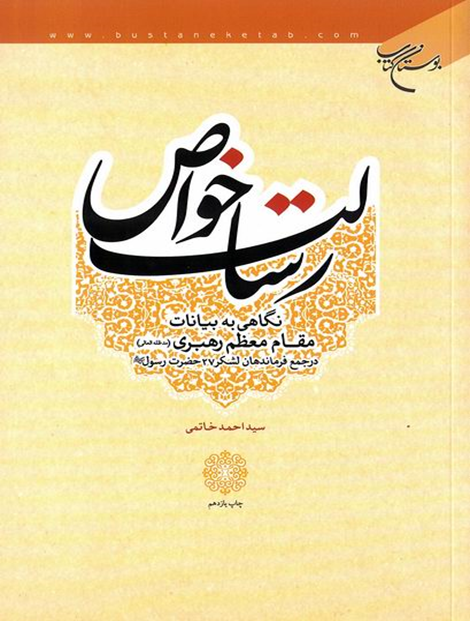 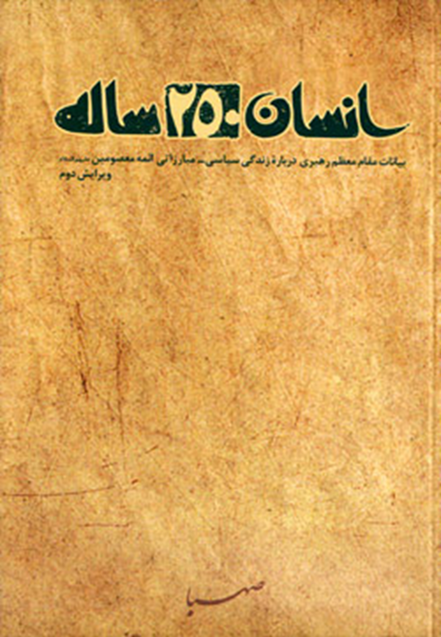